Россия в период реформПетра I
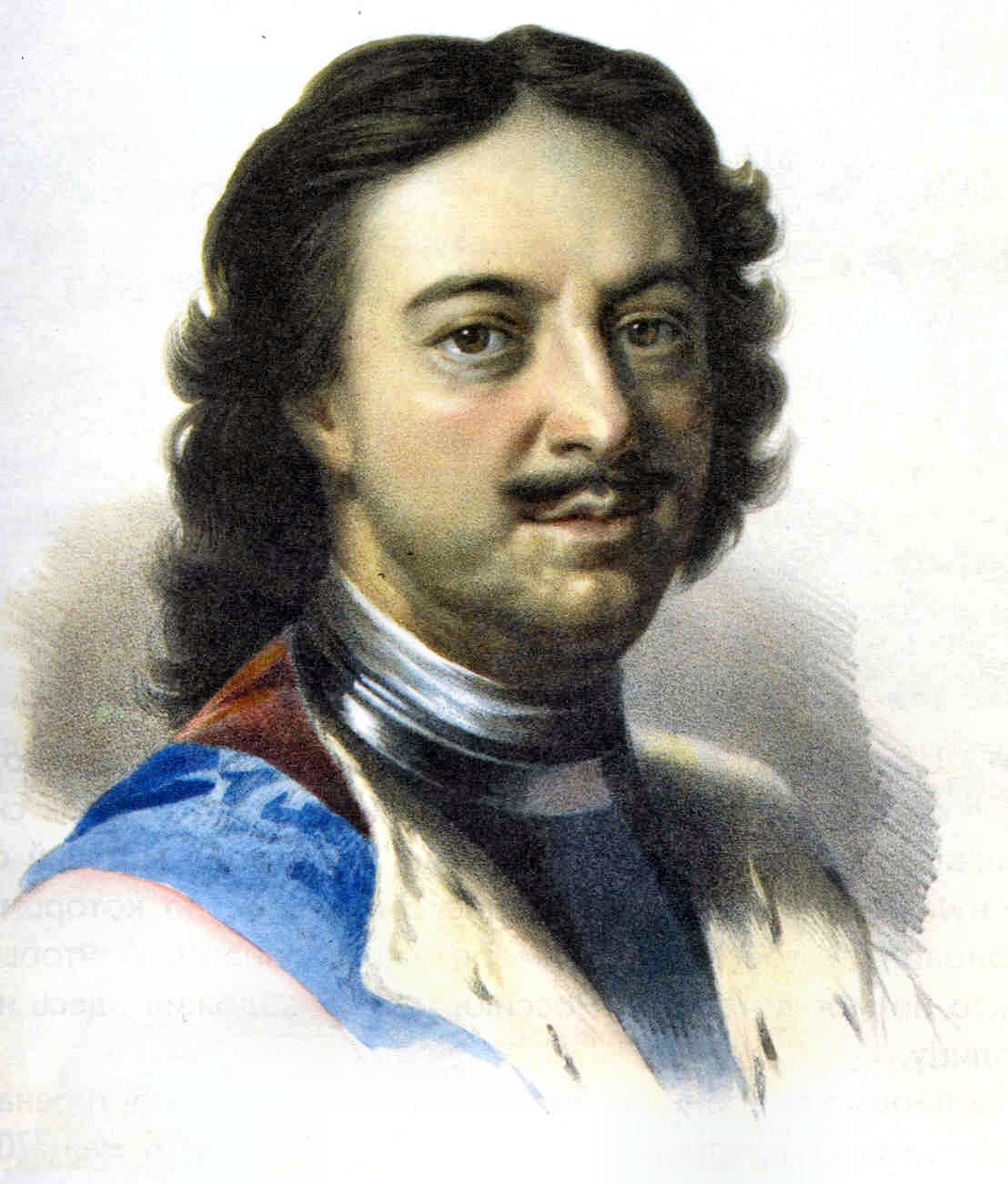 План
Приход к власти Петра I
Характеристика личности
Реформы Петра I и их значение
Федор Алексеевич Романов1676 - 1682
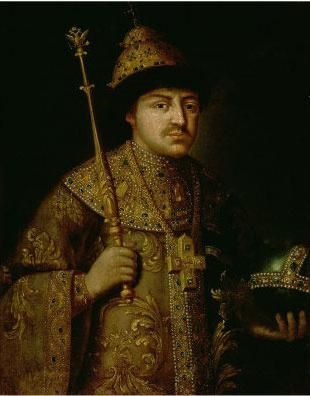 Проведение общей переписи населения
Введение подворного налогообложения
Отмена местничества – способ назначения на гос. должности в зависимости от знатности рода
Война против Османской империи 1676 – 1681гг, в состав России вошла Левобережная Украина и Киев
Правление Ивана V и Петра I  при регентстве Софьи1682 - 1689
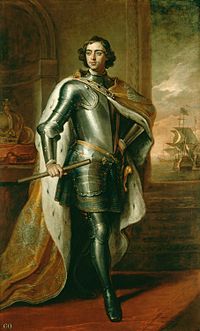 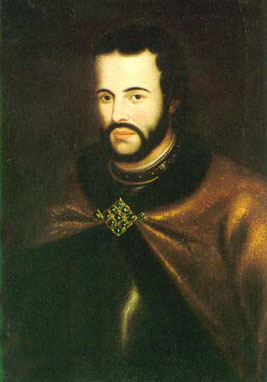 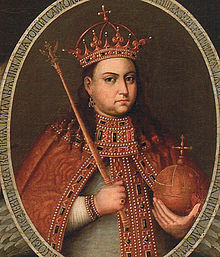 Иван V
Петр I
Софья Алексеевна
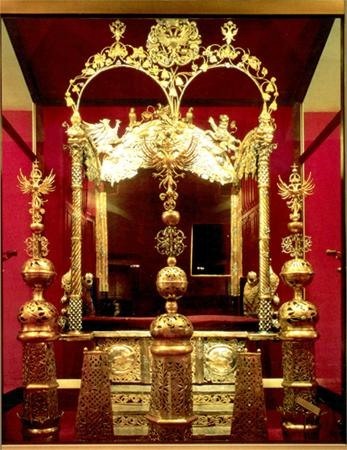 Трон братьев соправителей Ивана и Петра. На его изготовление ушло около 200 кг серебра
Брак Петра I
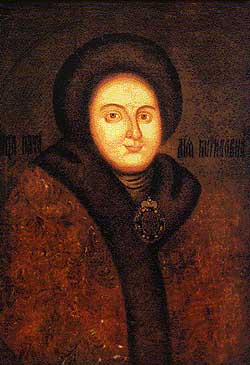 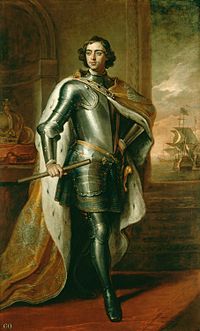 27 января
 1689г
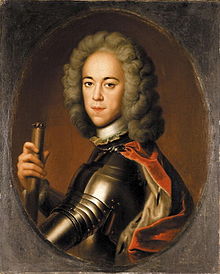 Евдокия Федоровна Лопухина
Царевич Алексей 1690 - 1718
Стрелецкий бунт (1698)
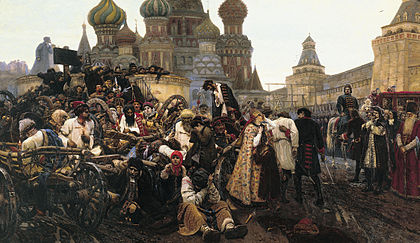 В. И. Суриков
Утро стрелецкой казни. 1881 Холст, масло. 218 × 379 см 
Государственная Третьяковская галерея, Москва
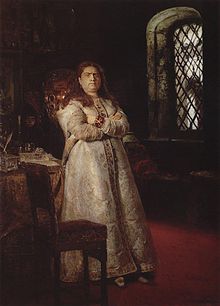 Царевна Софья Алексеевна в Новодевичьем монастыре. Картина Ильи Репина
Великое посольство1697 – 1698гг
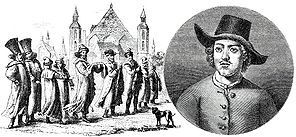 Великое посольство по гравюре современника. Портрет Петра I в одежде голландского матроса
Причины реформ
Обеспечение выхода к морю
Создание регулярной армии
Преодоление отсталости
Создание крупной промышленности
Реорганизация системы государственного управления
Реформы государственного управления
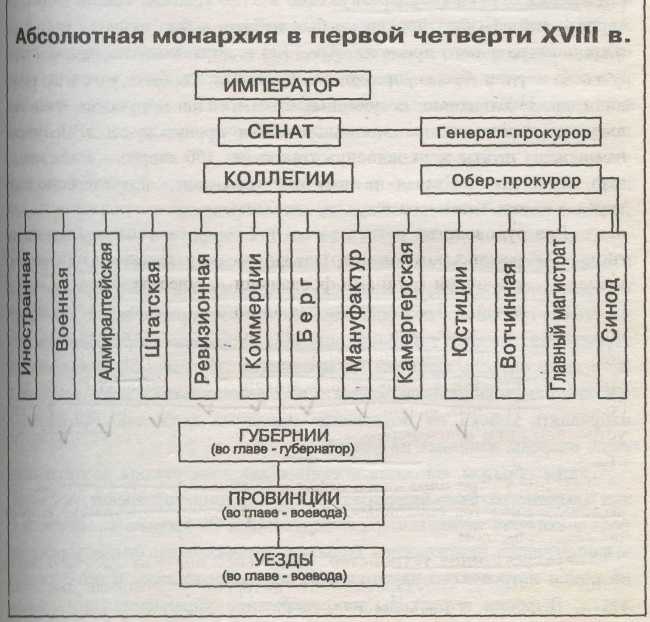 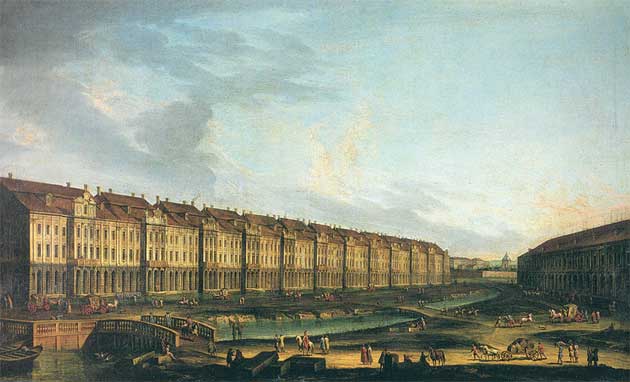 Здание Двенадцати коллегий в Петербурге. Неизвестный художник третей четверти XVIII века. По гравюре Е. Г. Внукова с рисунка М. И. Махаева
Военная реформа
Преображенский

Семеновский
Потешные 
Полки (1700г)
1699 – 1705гг – введение рекрутской повинности – способ комплектования регулярной армии
Обучение офицеров (школа математических и навигацких наук, инженерная школа, Артиллерийская школа, Медицинская школа
 Вводятся новые воинские уставы
                          1716г – воинский
                          1720г – морской 
 Новая единообразная форма, ордена и медали.
 Перевооружение армии
Призывался 1 человек от 20 дворов
Срок службы = 25 лет


Армия содержалась за счет государства
СОЗДАНИЕ ВОЕННО-МОРСКОГО ФЛОТА
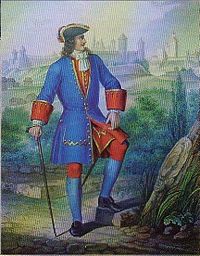 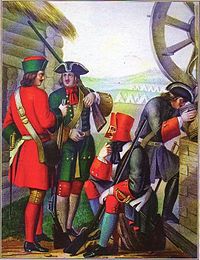 Гренадер пехотного полка с 1700 по 1732 год.
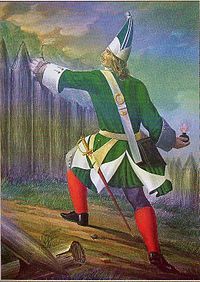 Офицер лейб-гвардии Семёновского полка с 1700 по 1720 год.
Фузелёры пехотных полков с 1700 по 1720 год.
Развитие промышленности
Поощрение частного предпринимательства
Создание новых мануфактур на Урале, в Карелии…
металлургические
горнозаводские
оружейные
лесопильные
суконные, кожевенные
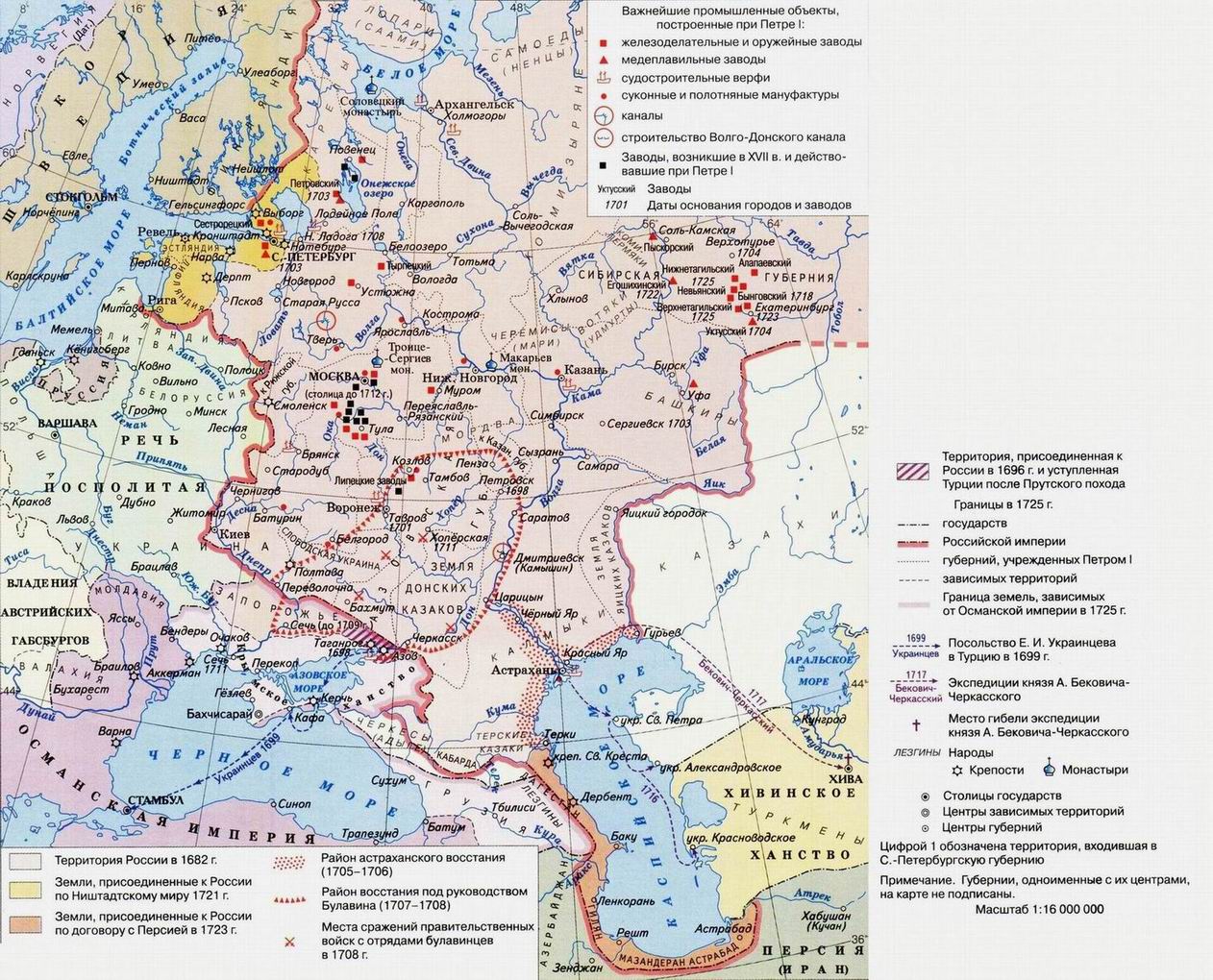 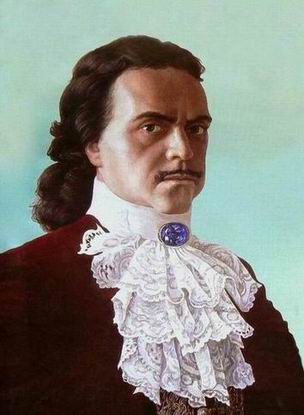 Табель о рангах
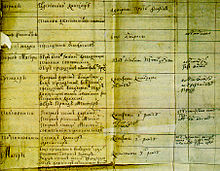 Табель о рангах, одна из редакций XVIII века
Домашнее задание
Написать ЭССЕ по теме

«Что сделал Пётр I для России – открыл  окно в Европу или загнал нашу страну в европейский угол?»